إجتماع فريق خبراء لمراجعة مسودة التقرير العربي الموحد 
حول تنفيذ منهاج عمل بيجين بعد ثلاثين عاماً
3- 4 أيلول/سبتمبر 2024
فندق الفيرمونت– عمان، الأردن
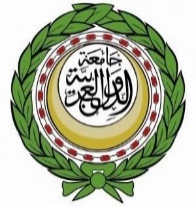 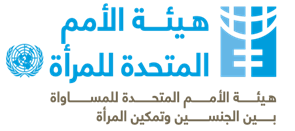 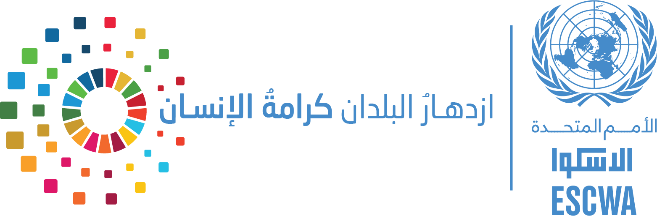 دكتور ماجد عثمان
مستشار رئيسي لإعداد التقرير العربي
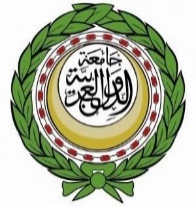 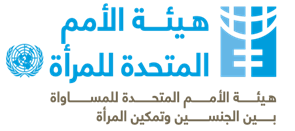 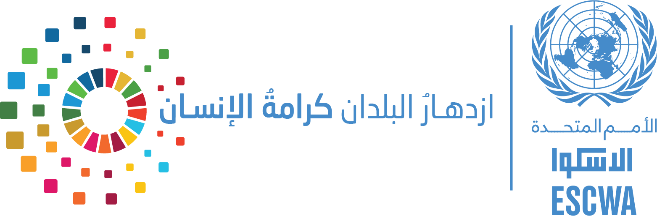 مقدمة
يعرض التقرير الاتجاه الإقليمي للتقدم المحرز في تمكين النساء والفتيات في الدول العربية خلال السنوات الخمس الماضية على كل مجال من مجالات الاهتمام الحاسمة الاثني عشر لمنهاج بيجين والتي تم تجميعها في ستة ابعاد شاملة تسلط الضوء على مواطن الالتقاء بين إعلان ومنهاج عمل بيجين وأجندة 2030 وأهداف التنمية المستدامة. 
التقرير لا يهدف إلى تجميع للتقارير الوطنية وحصر إنجازات الدول ولكن يهدف التقرير إلى إلقاء الضوء على التطورات على المستوى الإقليمي ككل وإلى رصد التوجهات الإقليمية العامة في مجال المساواة بين الجنسين.
كشفت التقارير الوطنية للدول العربية عن إنجازات جوهرية في بعض المجالات بينما ظلت بعض المجالات الأخرى في حاجة إلى مزيد من الاهتمام في السنوات القادمة، كما كشفت التقارير عن تفاوتات بين الدول في درجة التقدم المحرز، ويُلقي التحدي الماثل أمام الدول التي تعاني من الصراعات بظلاله على النساء والفتيات بشكل أكثر حدة.
التقدم المحرز في تمكين المرأة في المنطقة العربية
أولاً: التنمية الشاملة والرخاء المشترك والعمل اللائق
ثانياً: القضاء على الفقر والحماية الاجتماعية والخدمات الاجتماعية
ثالثاً: التحرر من العنف والوصم والقوالب النمطية
رابعاً: المشاركة والمساءلة والمؤسسات المراعية لمنظور المساواة بين الجنسين 
خامساً: المجتمعات المسالمة التي لا يُهمّش فيها أحد
سادساً: الحفاظ على البيئة وحمايتها وإصلاحها
رابعاً: المشاركة والمساءلة والمؤسسات المراعية لمنظور المساواة بين الجنسين
على صعيد المشاركة السياسة، شهدت المنطقة العربية في السنوات الماضية تطوراً تدريجياً، ولكن بطيء نحو دعم المشاركة السياسية للمرأة. فاعتمدت بعض البلدان العربية تعديلات تشريعية في هذا المجال، ولكن بنسب متفاوتة، حيث لا تزال معظمها بعيدة عن تحقيق المعايير الدولية في هذا المجال. على سبيل المثال: 
اعتمد الأردن في العام 2022 زيادة عدد المقاعد المخصصة للنساء لتصل إلى 18 مقعداً، إضافةً إلى ضمان تمثيل المرأة ضمن القوائم الحزبية وتخفيض سنّ الترشح إلى 25 سنة لتعزيز مشاركة الشباب والنساء في الانتخابات النيابية. كذلك، تمّ تعديل النظام الداخلي لمجلس النواب في الأردن في العام 2023 لتعزيز تمثيل المرأة في المكتب الدائم لمجلس النواب، وفي قانون الإدارة المحلية للعام 2021، تمّ تخصيص نسبة 25% للنساء من عدد أعضاء مجلس المحافظة المنتخبين. 
رفعت الإمارات في العام 2019 نسبة تمثيل المرأة في المجلس الوطني الاتحادي إلى 50%. 
في الجزائر، كرّس قانون الانتخابات للعام 2021 مبدأ المناصفة في تشكيل القوائم الانتخابية المقدمة للترشح في الانتخابات التشريعية الوطنية والولائية والبلدية. 
في مصر، خصّص تعديل الدستور للعام 2019 ربع مقاعد مجلس النواب للمرأة، وصدر قانونين في العام 2020، الأول يخصّص حصة لا تقل عن 25% من مقاعد البرلمان للمرأة بشكل دائم، والثاني يخصص نسبة لا تقل عن10%  في مجلس الشيوخ.
وبدوره، خصّص المغرب في العام2021 ، عدد من المقاعد لا يقلّ عن 3 مقاعد ولا يزيد عن 12 مقعداً لكل جهة في مجلس النواب. 
عدّل الصومال القانون الانتخابي في العام 2020 الذي خصّص نسبة 30% كحصة للمرأة في البرلمان. 
في العراق، ينص قانون الانتخابات للعام 2020 على نسبة تمثيل المرأة بما لا يقل عن 25% من عدد أعضاء مجلس النواب في كل محافظة.
في فلسطين، فرض قانون الانتخابات المعدّل في العام 2021 كوتا لتمثيل المرأة في قوائم المرشحين للبرلمان،؛ على أن تتضمن كل قائمة من القوائم الانتخابية المرشحة للانتخابات حدّاً أدنى لتمثيل المرأة لا يقلّ عن امرأة واحدة من بين كل من الأسماء الثلاثة الأولى في القائمة، الأسماء الأربعة التي تلي ذلك، كل خمسة أسماء تلي ذلك. ووفقاً لهذا التعديل، أصبحت نسبة المقاعد المخصصة للمرأة تبلغ 26% عوضا عن 20% في السابق. 
في الجزائر تم النص على مبدأ المناصفة في تشكيلة القوائم الانتخابية المقدمة للترشح في الانتخابات التشريعية الوطنية والمحلية (الولائية والبلدية).
وبالنسبة لقوانين الأحزاب السياسية: 
اشترط قانون الأحزاب السياسية لعام 2022 في الأردن ألا تقلّ نسبة وجود المرأة في الهيئة التأسيسية للأحزاب عن 20% من عدد المؤسسين. 
في المغرب، فرض القانون التنظيمي للأحزاب السياسية لعام 2021 تحقيق نسبة الثلث لصالح النساء في هياكلها الوطنية والجهوية. 
في السودان، عدلّ قانون الأحزاب السياسية في العام 2020، بحيث يفرض الآن كوتا نسائية بنسبة 40% لتمثيل المرأة في الأحزاب السياسية.
انتهجت الدول العربية أساليب مكملة من أجل تعزيز مشاركة المرأة في الحياة العامة وفي عملية صنع القرار، فبعضها قام بتوفير فرص لبناء القدرات وتنمية المهارات، مثل الارشاد والتدريب على القيادة وصنع القرار والخطابة والاعتداد بالنفس و/أو إطلاق الحملات السياسية للمرشحات والسياسيات المنتخبات أو المعيَّنات والكتل البرلمانية و/أو المدافعات عن المساواة بين الجنسين، كما حرص عدد من الدول على جمع وتحليل البيانات المتعلقة بالمشاركة السياسية للمرأة، بما في ذلك في المناصب المشغولة بالتعيين والانتخاب.
وتجدر الإشارة إلى أن عدد قليل من الدول العربية اقرت قوانين أو سياسات للمساواة بين الجنسين على مستوى الحكومة بأكملها أو مجلس الوزراء تنص على أن تشغل النساء نصف مناصب صنع القرار تقريباً؛ أو اتخذت تدابير لمنع العنف ضد المرأة في المجال السياسي والحياة العامة والتحقيق بشأنه وملاحقة من يقوم به ومعاقبته. 
اتخذت معظم الدول العربية إجراءات من شأنها تعزيز مشاركة المرأة في المجال العام وفي صنع السياسات واتخاذ القرار، وأدخلت عدة دول تعديلات تشريعية لمساندة هذه الإجراءات. 
ونتج عن هذا التطورات في المنطقة العربية نتائج ملموسة منها: 
قيام تونس بتعيين أول رئيسة حكومة في تاريخ البلاد والمنطقة العربية، وترأس امرأة للبرلمان في الإمارات، وترأس نساء لخمس أحزاب سياسية بالجزائر، وارتفاع نسبة تولي المرأة الحقائب الوزارية في عدد من الدول منها البحرين، وتولي امرأة في كلا من السعودية ومصر رئاسة المجلس الوطني لحقوق الانسان، وتعييـن 13 سـيدة فـي مجلـس هيئـة حقـوق الإنسان بالسعودية بمـا نسـبته 50% من عضوية المجلـس. وتشكلت في العراق لجنة في البرلمان تختص بشؤون المرأة. 
تبنى عدد من الدول العربية بناء قدرات النساء في مجال العمل السياسي والحزبي، مدرسة المشاركة السياسية (الأردن) لبناء قدرات النساء في مجال العمل السياسي والحزبي.
لزيادة تمكين المرأة من التعبير والمشاركة في صنع القرار في وسائل الإعلام، بما في ذلك من خلال تكنولوجيا المعلومات والاتصالات (ICT)، قامت معظم الدول العربية بتعزيز توفير التعليم والتدريب على الصعيدين الرسمي والتقني المهني (TVET) في وسائل الإعلام وتكنولوجيا المعلومات والاتصالات، بما في ذلك في مجالات الإدارة والقيادة. يضاف إلى ذلك أن عدد محدود من الدول قامت باتخاذ تدابير لتعزيز الوصول إلى تكنولوجيا المعلومات والاتصالات ولتوفيرها بتكلفة ميسورة والتمكين من استخدامها للنساء والفتيات (على سبيل المثال، مراكز خدمة "الواي فاي" المجانية، ومراكز التكنولوجيا المجتمعية). وهناك عدد من الإجراءات التي لم تحظ سوى باهتمام عدد محدود من الدول، وهي: إدخال لوائح لتعزيز المساواة في الأجور، والاحتفاظ بالمرأة وتقدمها الوظيفي في مجال الإعلام وتكنولوجيا المعلومات والاتصالات؛ التعاون مع أرباب العمل في مجال الإعلام وتكنولوجيا المعلومات والاتصالات لتحسين السياسات الداخلية وممارسات التوظيف على أساس طوعي؛ وتقديم الدعم للشبكات والمنظمات الإعلامية للمرأة.
لا يوجد إطار مؤسسي موحد للآلية الوطنية للمساواة بين الجنسين، وهناك عدد من الأنماط التي تتبناها الدول العربية: 
وزارة مختصة بشؤون المرأة، وتكون هناك إشارة صريحة لذلك في اسم الوزارة، وتكون الآلية على مستوى وزاري أو ما يعادله، ويتمتع رئيسه/رئيستها بمشاركة كاملة في مجلس الوزراء، كما هو معمول به في ست دول هي: الجزائر، والصومال، وتونس، وجزر القمر، وجيبوتي، وفلسطين. 
آلية وطنية داخل أحد الوزارات دون أن يذكر ذلك صراحة في مسمى الوزارة، وتكون الآلية الوطنية بمثابة هيئة داخل وزارة قطاعية، وهناك خمس دول عربية تتبع هذا النمط هي: المغرب، وموريتانيا، وعمان، والعراق، وليبيا، والسودان.
مجلس أعلى يكون في بعض الأحيان منسوباً مباشرة إلى رئيس السلطة التنفيذية، ويضم ممثلين للقطاعات ذات الصلة، وقد يشمل في بعض الأحيان تمثيل للمؤسسات غير الحكومية، وهو النمط السائد في باقي الدول العربية وهي: الأردن، الإمارات، البحرين، سوريا، الكويت، السعودية، اليمن، قطر، لبنان، مصر.
ويشير تحليل بيانات تقارير الدول إلى أن الميزانية المخصصة للآليات الوطنية زادت في معظم الدول كنسبة من الانفاق الحكومي الإجمالي، وهو ما يعكس اهتماماً بتمكين النساء والفتيات والمساواة بين الجنسين. إلا أن عدد من الدول لم تزد فيها هذه الميزانيات.
خامساً: المجتمعات المسالمة التي لا يُهمّش فيها أحد
فيما يتعلق بإجراءات المتعلقة بهذا البعد، يشير تحليل تقارير الدول إلى أن الإجراء الأكثر شيوعاً هو اتخاذ تدابير لمكافحة الاتجار بالنساء والأطفال؛ يليها زيادة فرص وصول النساء المتأثرات بالنزاعات أو اللاجئات أو المشردات إلى خدمات الوقاية من العنف والحماية منه. وفي المقابل كان عدد الدول التي اتخذت الإجراءات التالية محدوداً:
تنفيذ إصلاحات قانونية وسياسية لتدارك انتهاكات حقوق النساء والفتيات ومنعها
تعزيز القدرات المؤسسية، بما في ذلك نظام العدالة وآليات العدالة الانتقالية حسب الاقتضاء، في أثناء الصراع والاستجابة للأزمات
تعزيز قدرة مؤسسات قطاع الأمن فيما يتعلق بحقوق الإنسان ومنع العنف الجنسي والقائم على أساس الجنس والاستغلال الجنسي والاعتداء الجنسي
اتخاذ تدابير لمكافحة إنتاج المخدرات غير المشروعة واستخدامها والاتجار بها  
يضاف إلى ذلك أنه لم يرد في تقارير الدول لاتخاذ أي منها أية إجراءات تتعلق باتخاذ تدابير لمكافحة الاتجار غير المشروع بالأسلحة.
تم تحليل إجراءات زيادة قيادة المرأة وتمثيلها ومشاركتها في منع نشوب الصراعات وحلها وإقامة السلام والعمل الإنساني والاستجابة للأزمات، على مستويات صنع القرار في حالات النزاعات المسلحة وغيرها من النزاعات وفي المناطق الهشة أو التي تشهد أزمات. 
ويشير التحليل إلى أن عدد من الدول قام بتعزيز ودعم مشاركة المرأة الهادفة في عمليات السلام وتنفيذ اتفاقيات السلام على جميع المستويات؛ وبتعزيز مشاركة المرأة المتكافئة في الأنشطة الإنسانية وأنشطة الاستجابة للأزمات على جميع المستويات، لا سيما على مستوى صنع القرار؛ وبوضع و/أو اعتماد و/أو تنفيذ خطة عمل وطنية عالية التأثير بشأن تنفيذ القرار 1325.
قامت غالبية الدول باعتماد و/أو بتنفيذ خطة عمل وطنية معنية بالمرأة والسلام والأمن؛ أو بدمج الالتزامات الخاصة بالمرأة والسلام والأمن في أطر السياسات والتخطيط والرصد الرئيسية على المستوى الوطني وفيما بين الوزارات. اقتصر الاهتمام على عدد محدود من الدول فيما يتعلق بالإجراءات التالية:  
استخدام استراتيجيات الاتصال لإذكاء الوعي بجدول أعمال المرأة والسلام والأمن.
زيادة مخصصات الميزانية لتنفيذ جدول أعمال المرأة والسلام والأمن.
دعم التحليل الشامل والمراعي لاعتبارات المساواة بين الجنسين وآليات الإنذار المبكر والوقاية.
لم تذكر أي دولة عربية أنها اتخذت إجراءات للحد من النفقات العسكرية المفرطة و/أو السيطرة على توافر الأسلحة؛ أو في إعادة تخصيص الأموال من الإنفاق العسكري لتوجيهها إلى التنمية الاجتماعية والاقتصادية، بما في ذلك المساواة بين الجنسين وتمكين المرأة.
تشير تقارير الدول إلى عدد من الإجراءات التي تمّ اتّخاذها لإقامة السّلام والحفاظ عليه وتشجيع المجتمعات المسالمة التي لا يهمّش فيها أحد من أجل التّنمية المستدامة وتنفيذ جدول أعمال المرأة والسّلام والأمن. فعلى سبيل المثال: 
قام العراق بالعمل على تعزيز المشاركة الفعالة للمرأة وتأثيرها في عمليات صنع السلام على جميع المستويات وتفعيل دورها المهم والفعال في حل النزاع وصنع السلام من خلال مبادرة هي الأولى من نوعها في المنطقة بتأليف شبكة وسيطات السلام الوطنية، بهدف تعزيز دور المرأة في صنع الأمن والسلام والمحافظة عليه. 
صادق الأردن على الخطة الوطنية الثانية لتفعيل قرار مجلس الأمن 1325، التي تضمنت مشاركة المرأة في أطر صنع القرار للوقاية من الأزمات والاستجابة لها، وتغيُّر المناخ وحالات الطوارئ بما في ذلك الكوارث الطبيعية والأوبئة والنزاعات المسلحة وضمان مراعاة الاحتياجات المختلفة للجنسين، كما تم تضمين القطاع الدبلوماسي بالإضافة إلى الامن والجيش إلى القطاعات التي تعمل على تعزيز مشاركة المرأة وتبنى خطوات لضمان ادماجها في هذا القطاعات. 
فلسطين شكلت لجنة وطنية دائمة لرصد ممارسات وانتهاكات وجرائم الاحتلال الموجه ضد النساء. حيث سيتم العمل من خلالهما على جمع البيانات عن المرأة والسلام والأمن. 
أنشأت الكويت اللجنة الوطنية لتنفيذ قرار مجلس الأمن 1325 "المرأة والسلام والأمن" وتختص بصياغة وإعداد ورسم السياسات والبرامج والخطط الاستراتيجية بغية تنفيذ أجندة المرأة، وإعداد تقارير دورية وطنية طوعية عن حالة تنفيذ القرار. 
لبنان تم تنفيذ الخطة الوطنية لتطبيق قرار مجلس الأمن ١٣٢٥ حول المرأة والسلام والأمن.
تباينت الإجراءات التي اتخذتها الدول العربية للقضاء على التمييز ضد حقوق الأطفال الإناث وضد انتهاك هذه الحقوق، وشمل ذلك ما يلي: 
اتخاذ تدابير لمكافحة الأعراف والممارسات الاجتماعية التمييزية وزيادة الوعي باحتياجات وإمكانيات الأطفال الإناث
تعزيز حصول الفتيات على التعليم الجيد وتنمية المهارات والتدريب 
معالجة السلبيات في النتائج الصحية التي ترجع إلى سوء التغذية والحمل المبكر (مثل، فقر الدم) والتعرض للإصابة بفيروس نقص المناعة البشرية/الإيدز وغيره من الأمراض المنقولة جنسياً 
تنفيذ سياسات وبرامج للقضاء على العنف ضد الفتيات، بما في ذلك العنف البدني والجنسي والممارسات الضارة مثل زواج القاصرات والزواج المبكر والزواج القسري وتشويه الأعضاء التناسلية للإناث (ختان الإناث)
تنفيذ سياسات وبرامج للقضاء على عمالة الأطفال والإقرار بخدمات الرعاية غير مدفوعة الأجر والعمل المنزلي الذي تضطلع به الأطفال الإناث والحد منه وإعادة توزيعه
تعزيز وعي الفتيات بالحياة الاجتماعية والاقتصادية والسياسية ومشاركتهن فيها
دمج تعليم فروع العلوم والتكنولوجيا والهندسة والرياضيات/القضاء على الفجوة الرقمية بين الجنسين في وصول الفتيات إلى الأدوات الرقمية واكتساب المهارات الرقمية
تشير التقارير الوطنية إلى عدد من الإجراءات التي تمّ اتخاذها للقضاء على التّمييز ضدّ حقوق الأطفال الإناث وانتهاكها، بما في ذلك المراهقات، فعلى سبيل المثال: 
أصدر الأردن قانون منع الاتجار بالبشر، ووفرت حماية ضحايا الاتجار بالبشر من خلال منظومة من الخدمات المتكاملة؛ اجتماعية ونفسية وشرطية وطبية وقانونية والقضائية وخدمات الاستضافة. كما تقدم وتنفذ برامج علاجية ووقائية إضافةً إلى برامج التأهيل الكفيلة بمساعدة ضحايا الاتجار بالبشر وحمايتهم ودعمهم وتمكينهم لإعادة دمجهم بالمجتمع، مثل التدريب المهني. 
قامت السودان بتشديد عقوبة الإتجار بالبشر لتصل إلى الإعدام.  
أصدرت الجزائر قانون يهدف إلى الوقاية من الاتجار بالبشر ومكافحه كل صوره يفرض عقوبات مشددة على مرتكبيه. 
كفل قانون مكافحة الإتجار بالبشر بسلطنة عمان للضحايا الرعاية الطبية والمساعدات القانونية والاجتماعية المجانية، وخصص دار إيواء حيث يتم التعامل مع قضايا النساء المعرضات للإتجار والاستغلال في البغاء وعاملات المنازل كضحايا، بالإضافة إلى ضمان القبض على المعتدين وتقديمهم للقضاء، وتقديم الدعم القانوني المتمثل في تعريف الضحايا بموقفهن في القضايا وتفاصيلها. 
في فلسطين تم تجريم أشكال الزواج الاستعبادية ضمن قانون الطفل لسنة2022 حيث شمل أشكال الزواج الاستعبادية ضمن تعريف مصطلح "الاعراف والممارسات الشبيهة بالرق" واعتبر هذا النوع من عقود الزواج جناية لا تقل عقوبتها عن 5 سنوات.
سادساً: الحفاظ على البيئة وحمايتها وإصلاحها
معظم الدول العربية قامت بدعم مشاركة المرأة وقيادتها في إدارة البيئة والموارد الطبيعية وحوكمتها، إلا أن الإجراءات التالية لم يتم تطبيقها إلا في عدد محدود من الدول:
تعزيز الأدلة و/أو رفع مستوى الوعي بشأن المخاطر البيئية والصحية الخاصة بالجنس. 
زيادة وصول المرأة إلى الأراضي والمياه والطاقة وغيرها من الموارد الطبيعية والتحكم فيها.
تعزيز تعليم النساء والفتيات في مجالات العلوم والهندسة والتكنولوجيا وغيرها من التخصصات المتعلقة بالبيئة الطبيعية.
تعزيز وصول المرأة إلى الهياكل الأساسية المستدامة الموفرة للوقت والعمالة (مثل الوصول إلى المياه النظيفة والطاقة) والتكنولوجيا الزراعية المتكيفة مع المناخ.
رصد وتقييم تأثير السياسات البيئية ومشاريع البنية التحتية المستدامة على النساء والفتيات.
تجدر الإشارة إلى أن دولتين فقط اتخذتا خطوات لضمان استفادة المرأة بشكل متكافئ من الوظائف اللائقة في الاقتصاد الأخضر وهي أحد المجالات التي تستحق مزيداً من الاهتمام لزيادة مساهمة المرأة في النشاط الاقتصادي في المستقبل.
عقد مؤتمر الأمم المتحدة المعني بتغير المناخ دورته الـسابعة والعشرين (COP27) في شرم الشيخ والثامنة والعشرين (COP28) في دبي، وهو ما ساهم في الترويج لقضايا تغير المناخ في المنطقة العربية، وقد تضمن كلاهما يوم عالمي حول المرأة وقضايا تغير المناخ، وتم إطلاق عدد من المبادرات ذات الصلة بمنظور المساواة بين الجنسين لقضايا التغير المناخي ساهمت في الترويج لمخاطر تغير المناخ لاسيما على النساء والفتيات اللاتي يتأثر أكثر من غيرهن بتداعيات تغير المناخ. 
صاحب ذلك إجراءات متنوعة قام عدد من الدول العربية بتنفيذها، وعلى سبيل المثال: 
تم اعداد تقرير لدمج المساواة بين الجنسين مع التغير المناخي في فلسطين، وكان هذا التقرير أحد مخرجات مشروع اعداد خارطة طريق تكنولوجيا المناخ لتنفيذ خطط العمل المناخي، ويقدم هذا التقرير تحليلاً مبني على منظور المساواة بين الجنسين للمجالات التالية: القوانين والسياسات، والأعراف المجتمعية، وتغير المناخ، والقوى العاملة، والطاقة، والزراعة، والنقل، والمياه، والنفايات ومياه الصرف الصحي، بالإضافة إلى توصيات عامة لدمج المساواة بين الجنسين في خارطة الطريق التكنولوجية لتنفيذ خطط العمل المناخية. 
في العراق تم تشكيل فريق المرأة الوطني لدعم الطاقة برئاسة الدائرة الوطنية للمرأة العراقية وعضوية مديري تشكيلات شؤون المرأة في الوزارات والهيئات والمحافظات كافة يتولى العمل على إعداد خطة لمواجهة تحديات تغير المناخ والحفاظ على البيئة والمياه وتفعيل دور المرأة في حماية البيئة ومواجهة التغيرات المناخية.
3) في لبنان أعدت وزارة البيئة والهيئة الوطنية لشؤون المرأة "إجراءات التشغيل الموحدة" لمساعدة الوزارات على إدماج نوع الجنس في السياسات والاستراتيجيات البيئية، وتوفر هذه الإجراءات خطوات واضحة لإدماج منظور المساواة بين الجنسين في التخطيط والإبلاغ عن المناخ، بما في ذلك جمع البيانات والمعلومات ذات الصلة. 
4) تعمل السعودية على بناء مؤشر محلي يقيس مشاركة المرأة في مجال البيئة والمناخ بما يكفل وجود إحصاءات دقيقة حول هذه المشاركات، ويرصد مشاركة المرأة في قضايا البيئة والمناخ. 
5) صادقت تونس على الخطة الوطنية "المرأة والتّغيّرات المناخيّة" في 2022 والتي ستكون مكمّلة وداعمة لتنفيذ أهداف التّنمية المستدامة لسنة 2030.
توزعت الدول في سعيها للحد من مخاطر الكوارث وبناء قدرتها على التكيف البيئي والمناخي حول عدد من الإجراءات لدمج منظور المساواة بين الجنسين، وهي:
دعم مشاركة النساء وقيادتهنّ، بما في ذلك النساء المتضررات من الكوارث، في الحد من مخاطر الكوارث وسياسات وبرامج ومشاريع القدرة على التكيف المناخي والبيئي
تعزيز قاعدة الأدلة وزيادة الوعي بشأن تعرُّض النساء والفتيات بشكل أكبر لأثر تغير المناخ والتدهور البيئي والكوارث
تعزيز وصول المرأة في حالات الكوارث إلى خدمات، مثل مدفوعات الإغاثة والتأمين ضد الكوارث والتعويضات 
تقديم / تعزيز / تنفيذ القوانين والسياسات المراعية لاعتبارات المساواة بين الجنسين ذات الصلة بالحد من مخاطر الكوارث، وبناء القدرة على التكيف المناخي والبيئي.
وقامت الدول العربية بإجراءات لدمج منظور المساواة بين الجنسين في سياسات وبرامج الحدّ من مخاطر الكوارث وبناء القدرة على التّكيّف البيئي والمناخي، ونشير في هذا الصدد إلى المغرب التي قامت بإطلاق استراتيجية وطنية لتدبير مخاطر الكوارث الطبيعية وتشمل الاستراتيجية مقاربة تتوخى الإدماج الفعلي للنساء في نظام تدبير المخاطر. فالفئات الهشة من نساء وأطفال ومسنون تتطلب تبني مقاربة متباينة للمعالجة من أجل معرفة وفهم الخطر ومن ثم تحديد الإجراءات الوقائية تعزيزاً للقدرة على الصمود، وقد اعتمدت الاستراتيجية برنامج متكامل لإدماج مقاربة النوع. 
في لبنان تم تطبيق منظور المساواة بين الجنسين في إطار استراتيجية الحد من الكوارث والتكيف مع التغير المناخي، بما يضمن تمثيل النساء في هياكل الاستجابة للكوارث واتخاذ القرارات وتنفيذ البرامج الخاصة بالاستجابة للكوارث.
شكرا